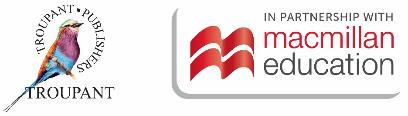 TERMS AND CONDITIONS
 
These PowerPoint slides are a tool for lecturers, and as such:
YOU MAY add content to the slides, delete content from the slides, print out the slides, and save the slides onto your computer or server.
YOU MAY NOT resell, reproduce or redistribute the content in any form whatsoever, without prior written permission from the copyright holder.
 
© Troupant Publishers (Pty) Ltd, 2016
Selected images used under licence from Shutterstock.com
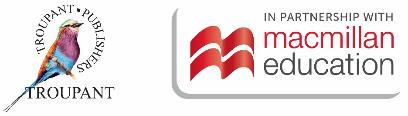 Engineering Systems
NQF Level 2
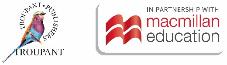 Pneumatic systems
Module 5
Pneumatic systems andtheir components
Unit 5.1
Pneumatic systems
The branch of science and technology that deals with the study and application of the use of pressurised gas to effect mechanical motion.

Pneumatics uses a compressible gas, usually air.
Introduction
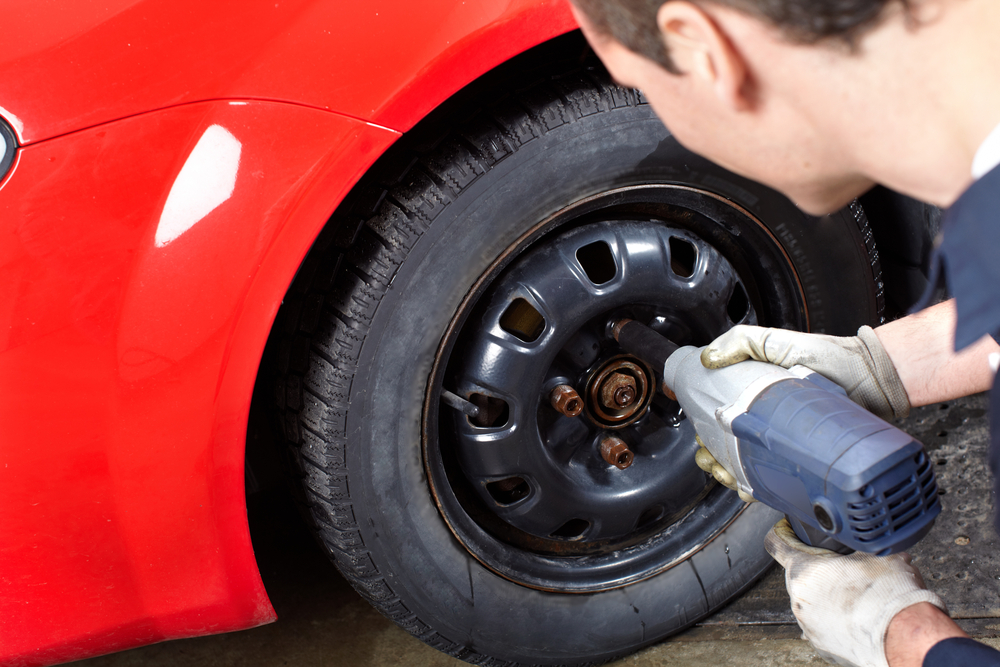 Figure 5.1 A pneumatic wrench
Air supply
Air supply at the required pressure, that is dry and clean is needed for effective performance of a pneumatic system.
A compressor is used to generate compressed air.
VIDEO: Compressor
Air supply
Use of compressed air:
To determine the status of processors (sensors).
Information processing (processors).
Switching of actuators.
Performing work (actuators).
Components of a pneumatic system
Compressor.
Air receiver or reservoir.
Air distribution system consisting of:
Main line.
Ring lines.
Air pressure regulators.
Filters.
Lubricators.
Valves.
Components of a pneumatic system
Air service unit consisting of:
Air filter.
Pressure regulator.
Lubricator.
Valves that perform various functions.
Actuators.
Visual indicating devices.
Pneumatic air lines.
Compressor
All compressors have the same function, namely to compress air.

The compressor piston draws air through a valve from the atmosphere at atmospheric pressure. Air is compressed.
Compressor
Figure 5.2 Parts of a compressor
Air receiver
The function is to provide constant air pressure in a pneumatic system.

The large surface area cools the air and separates moisture in the air, which is removed as water through a drain plug.
Air distribution system
Air lines consist of a main line and ring lines.
Air pressure regulators are fitted in the air lines to regulate line pressure.
Filters and lubricators are also fitted.
VIDEO: Drier
Air distribution system
Figure 5.3 A compressed air distribution system
Air distribution system
Pneumatic air lines include:
Galvanised iron pipes.
Copper pipes.
Rubber hoses.
Plastic and nylon hoses.
Reinforced rubber hoses.
Flexible material hoses.
Air service unit
An air service unit prepares the air for use after it has been compressed. 
Air service unit consists of the following:
Air filter.
Regulator.
Lubricator.
Air service unit
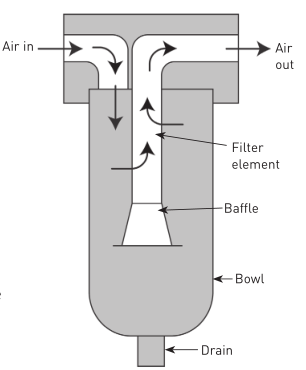 Air filter
Figure 5.4 An air filter
Air service unit
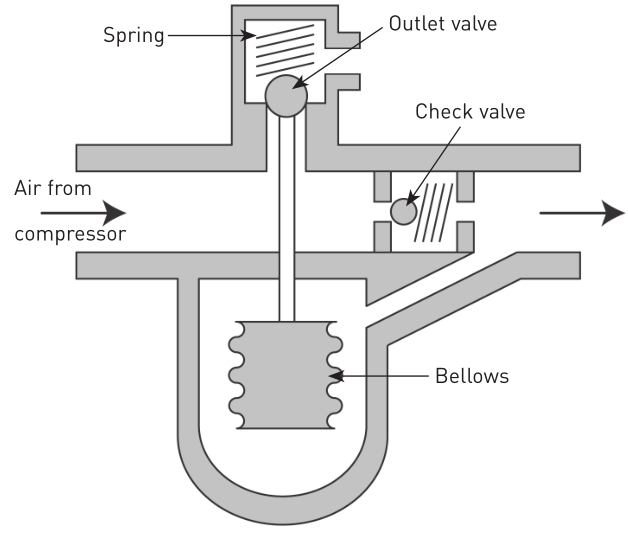 Pressure 
regulator
Figure 5.5 A typical pressure regulator
Valves
The function of valves is to control the pressure or flow rate.
Valves
Categories of valves:
Directional control valves.
Non-return valves.
Flow control valves.
Pressure control valves.
Shut-off valves.
Emergency stop valves.
Valves
Directional control valves
Number of ports or openings (ways).
Number of positions.
Methods of actuation of the valve.
Methods of return actuation.
Table 5.1 Ports and positions (ways)
Directional control valves
Valves
Non-return valves
Non-return valves allow air to flow through the device in one direction, while blocking the air flow in the opposite direction.
Valves
Flow control valves
Figure 5.6 A flow control valve
Valves
Pressure control valves
Pressure relief valves.
Pressure regulating valves.
Pressure sequence valve.
Valves
Pressure relief valves
Used to ensure that the receiver pressure is limited for safety and that the supply pressure to the system is set to the correct pressure.
Valves
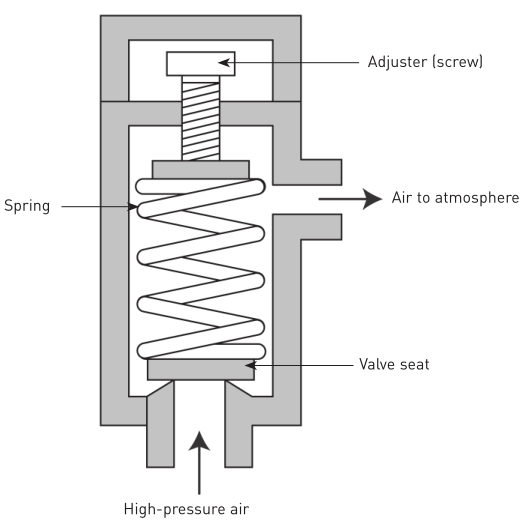 Pressure relief valves
Figure 5.7 A pressure relief valve
VIDEO: Pressure vessel
Valves
Pressure regulating valves
Keep the pressure constant, regardless of any pressure  fluctuations in the system.
Valves
Pressure sequence valves
Used if a pressure-dependent signal is required for the operation of a control system.
Valves
Shut-off valves
Pneumatic systems should always be fitted with some form of isolation.
This allows for maintenance and servicing to take place while the main system is still in use and pressurised.
Valves
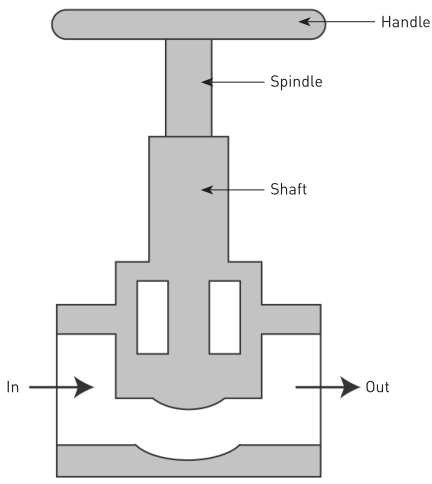 Shut-off valves
Figure 5.8 A stop cock
Valves
Emergency stop valves

Two types:
A push-operated latching button which requires a twist action to release.
A push-operated valve which requires a key to release.
Actuators
Actuators convert energy in the form of compressed air into linear or rotary motion.

A pneumatic motor converts pneumatic energy into mechanical rotary motion.
Actuators
Figure 5.9 A single-acting cylinder
Actuators
Pneumatic motor characteristics:
Smooth regulation of speed and torque.
Small size (weight).
Overload safe.
Explosion proof.
Requires less maintenance.
Insensitive to dust, water, heat and cold.
Direction of rotation easily reversed.
Visual indicating devices
They represent the operating status of a pneumatic system visually.
Serve as a primary diagnostic aid.
Include counters, pressure gauges, timers and optical indicators.
Visual indicating devices
Figure 5.11 A pressure gauge
Control circuits for cylinders
There are two types of control circuits:

For single-acting cylinders.
For double-acting cylinders.
Control circuit for a single-acting cylinder
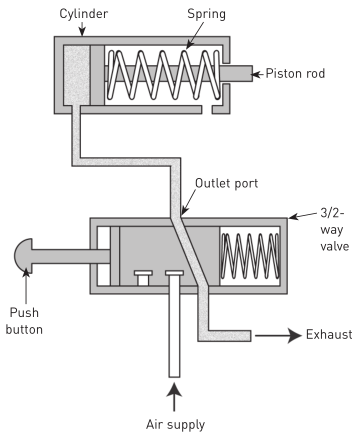 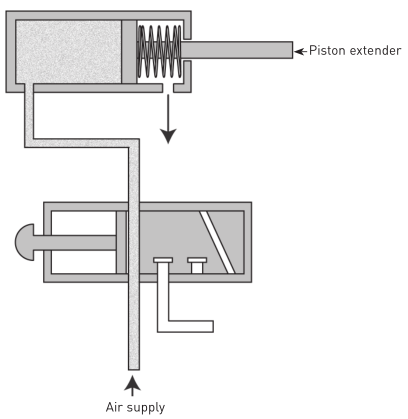 Figure 5.12 Initial position
Figure 5.13 Activating the push button
Control circuit for a single-acting cylinder
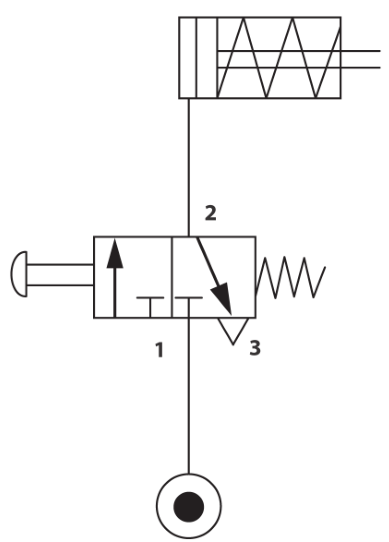 Figure 5.14 Circuit diagram for a single-acting cylinder
Control circuit for a double-acting cylinder
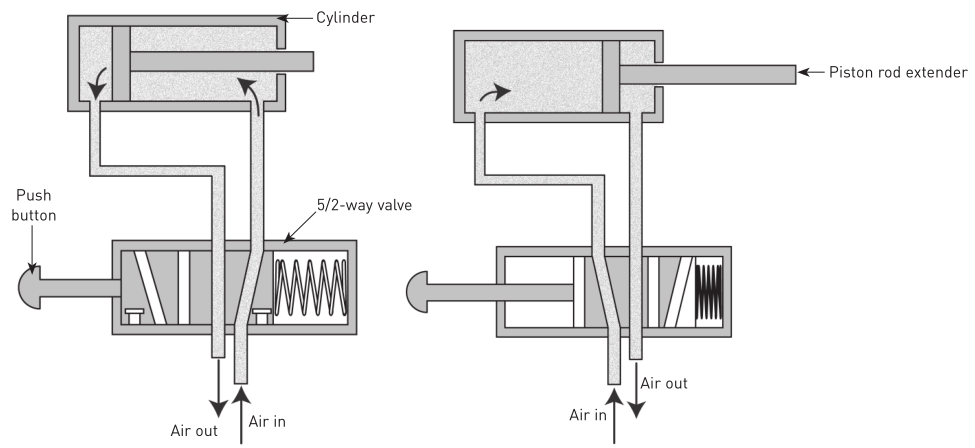 Figure 5.15 Initial position
Figure 5.16 Activating the push button
Control circuit for a double-acting cylinder
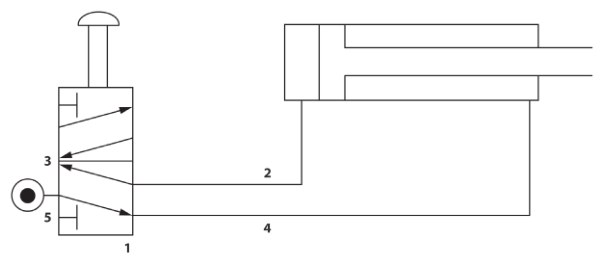 Figure 5.17 Circuit diagram for a double-acting cylinder
Pneumatic systems
Advantages and disadvantages of pneumatic systems
Summative assessment
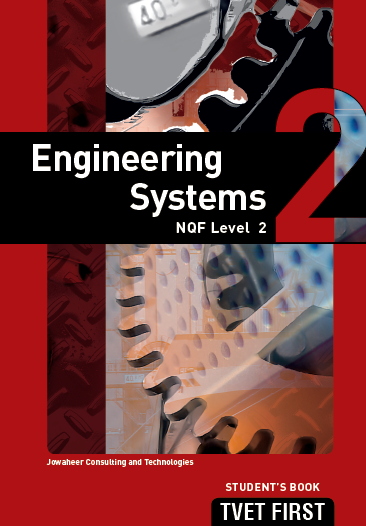 Test your knowledge of this section by completing theSummative assessment(page 86                                                                                           of your Student’s Book)